Digital Inclusion for Inclusive growth
Laveesh Bhandari

IAMAI, Mumbai, September 9, 2014
Inclusive growth = opportunities for all
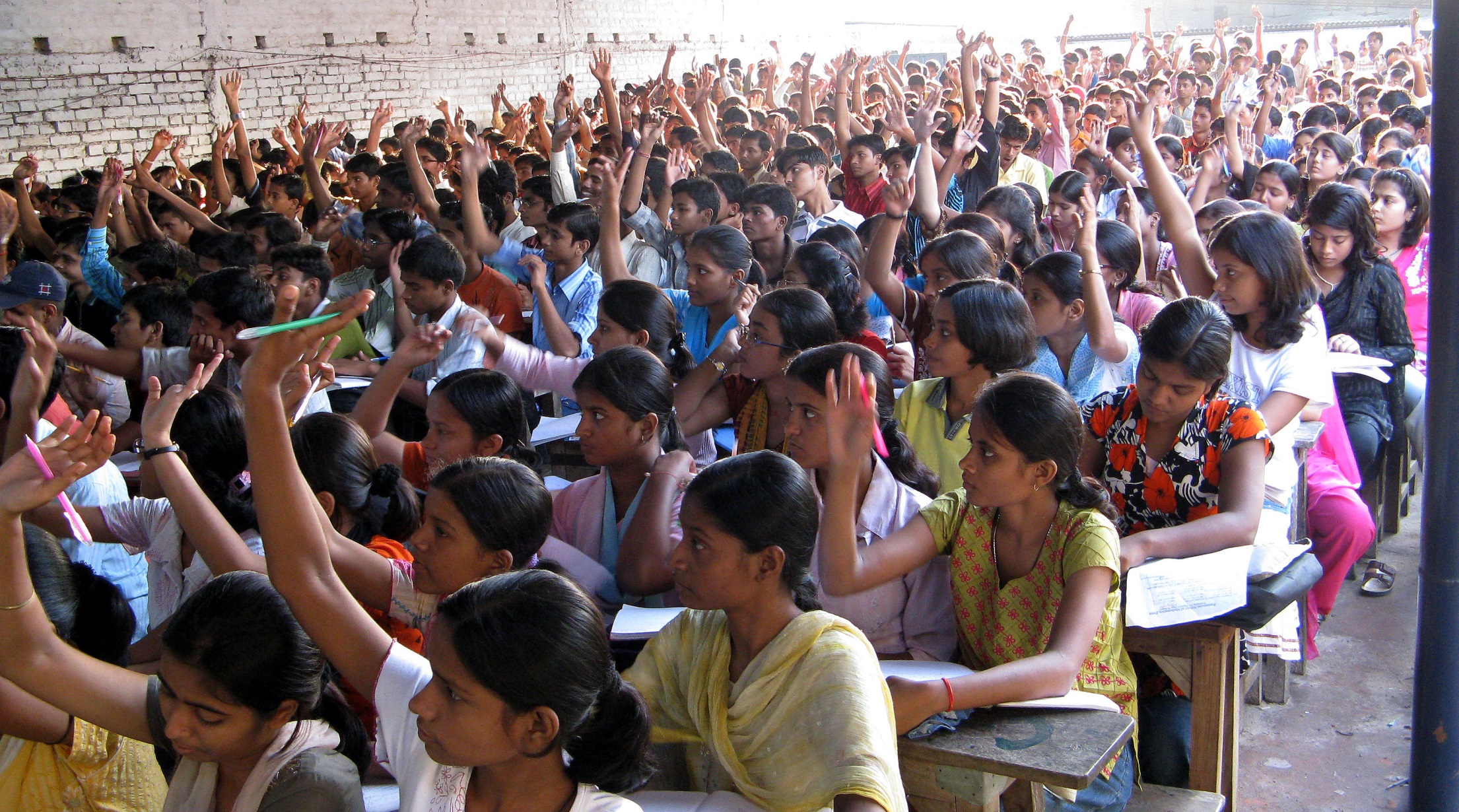 + the capability to avail them
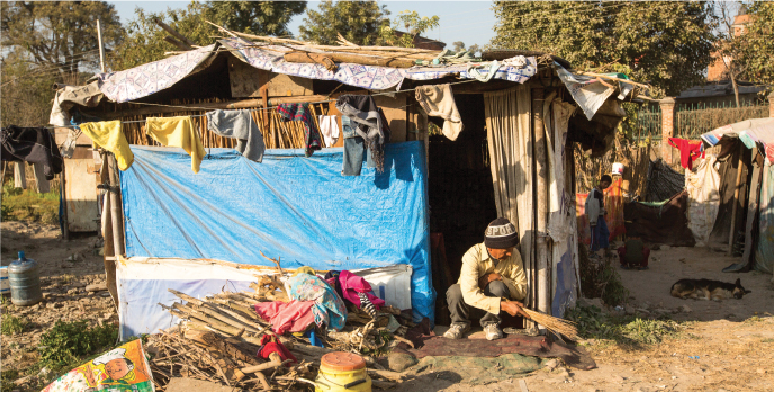 Digital inclusion could be the answer
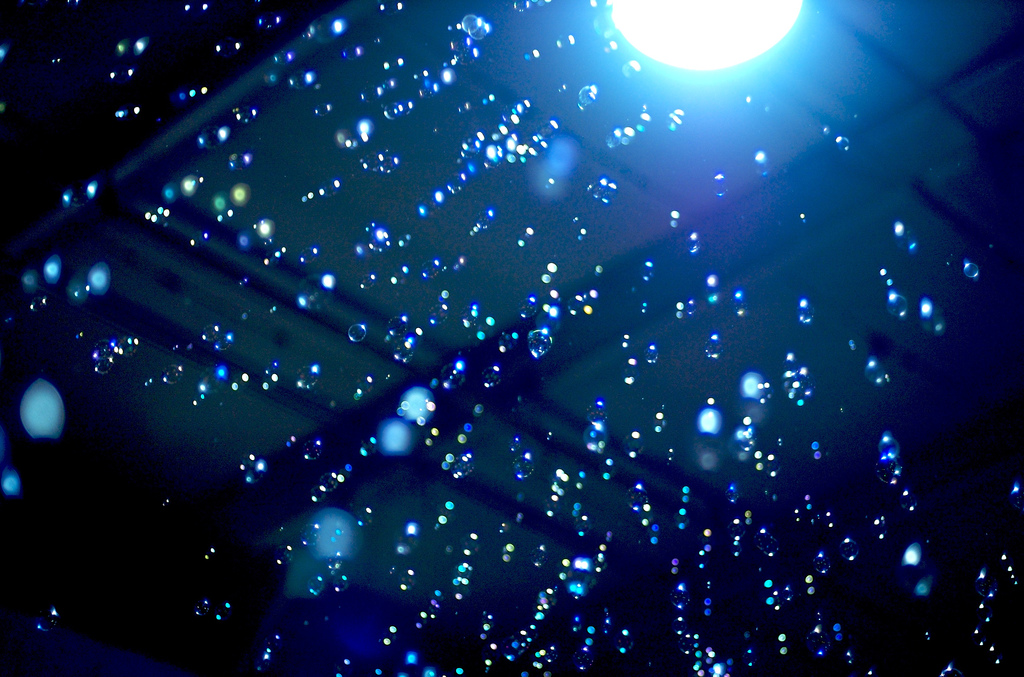 Accessible Services NOT Simply Infrastructure Availability
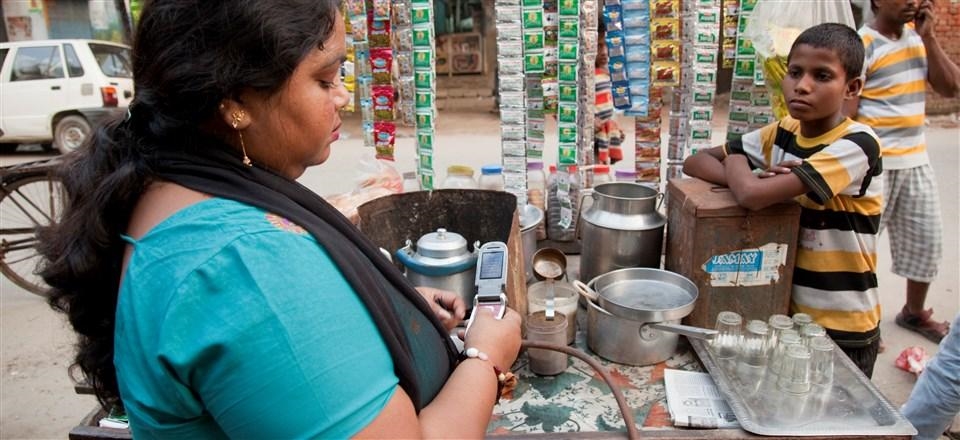 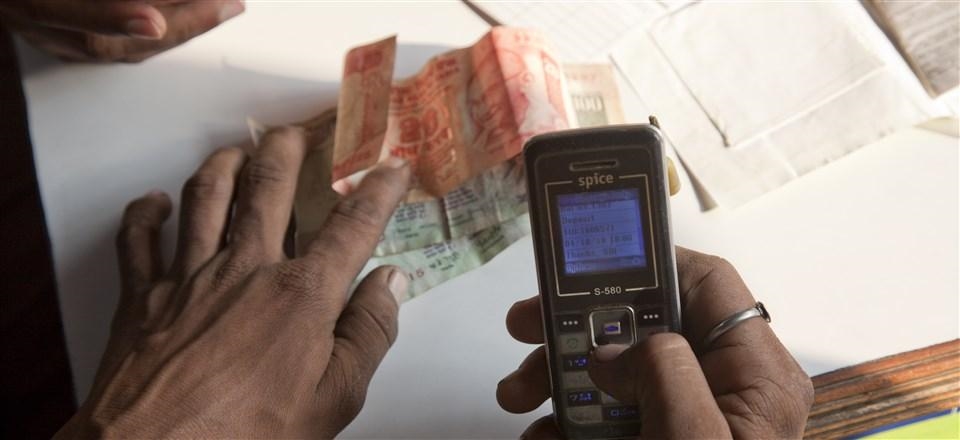 Adhaar will not tell who & where
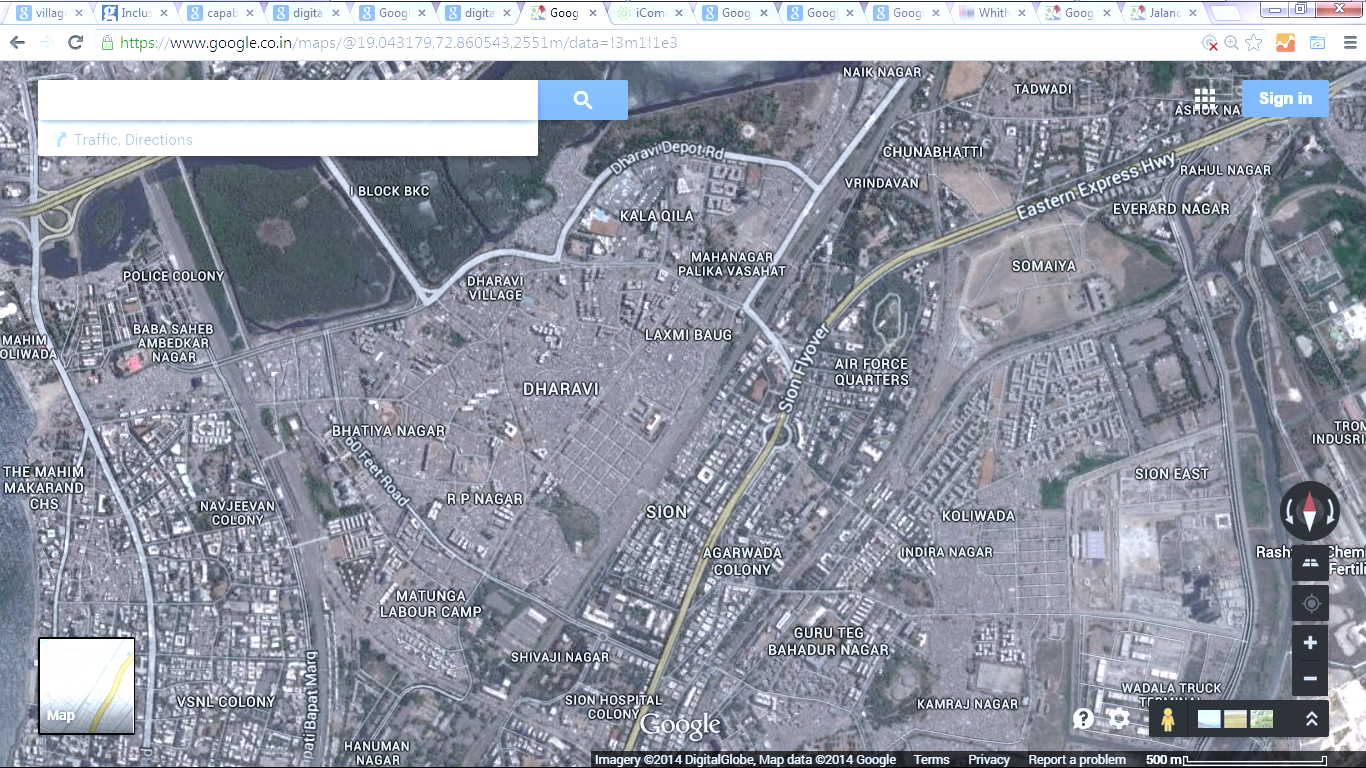 Thankfully there is a solution
Digital era technologies
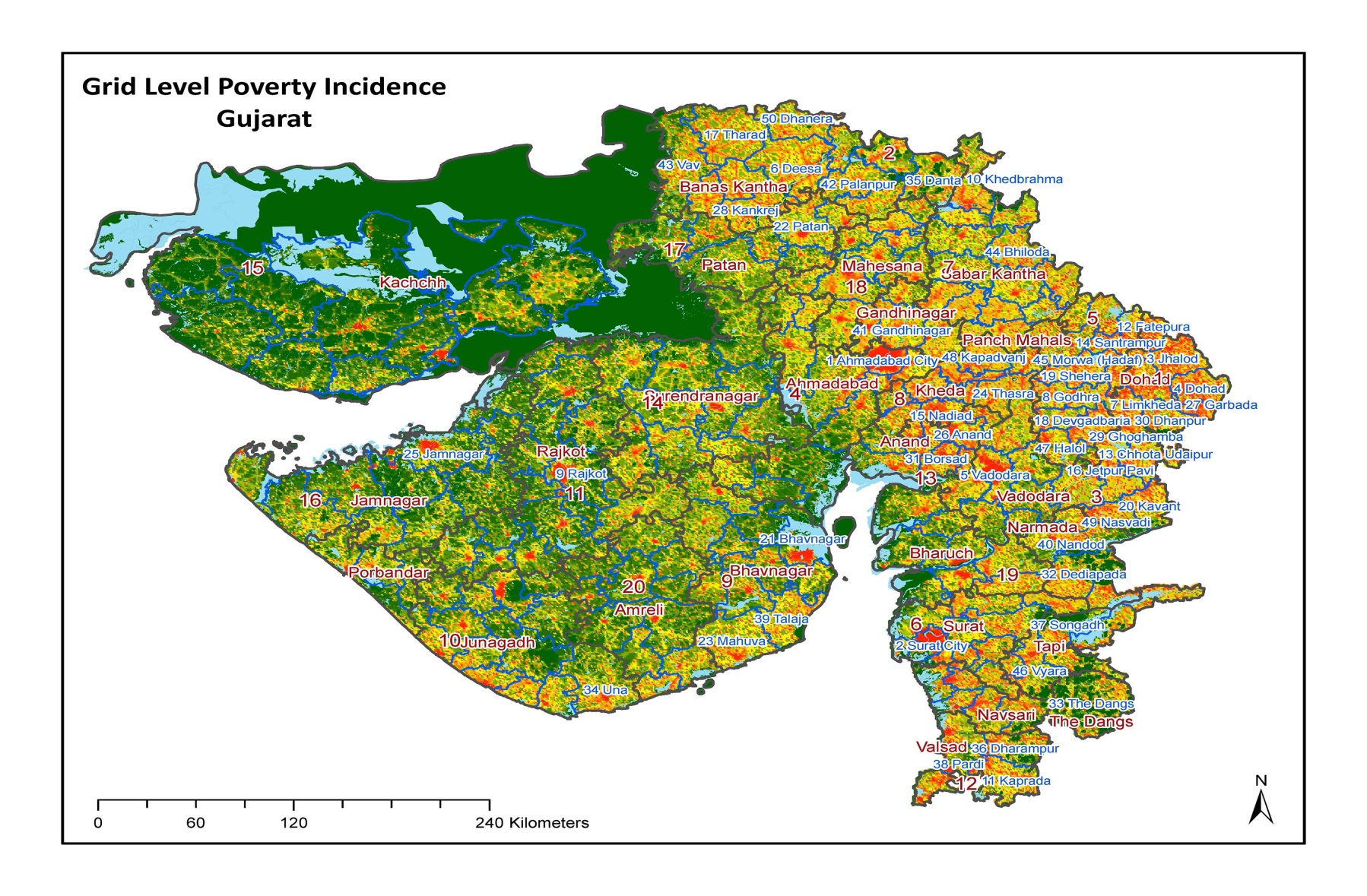 Satellite imagery + big data techniques
Policy for open-ness and innovation
Language
  Financial inclusion
  Working minimum infrastructure
Downtime, speeds, complete coverage, customer redressal
  Service orientation
  Economical regulation
Prevention is not necessarily better than cure
  Coordinated approach
Thank You